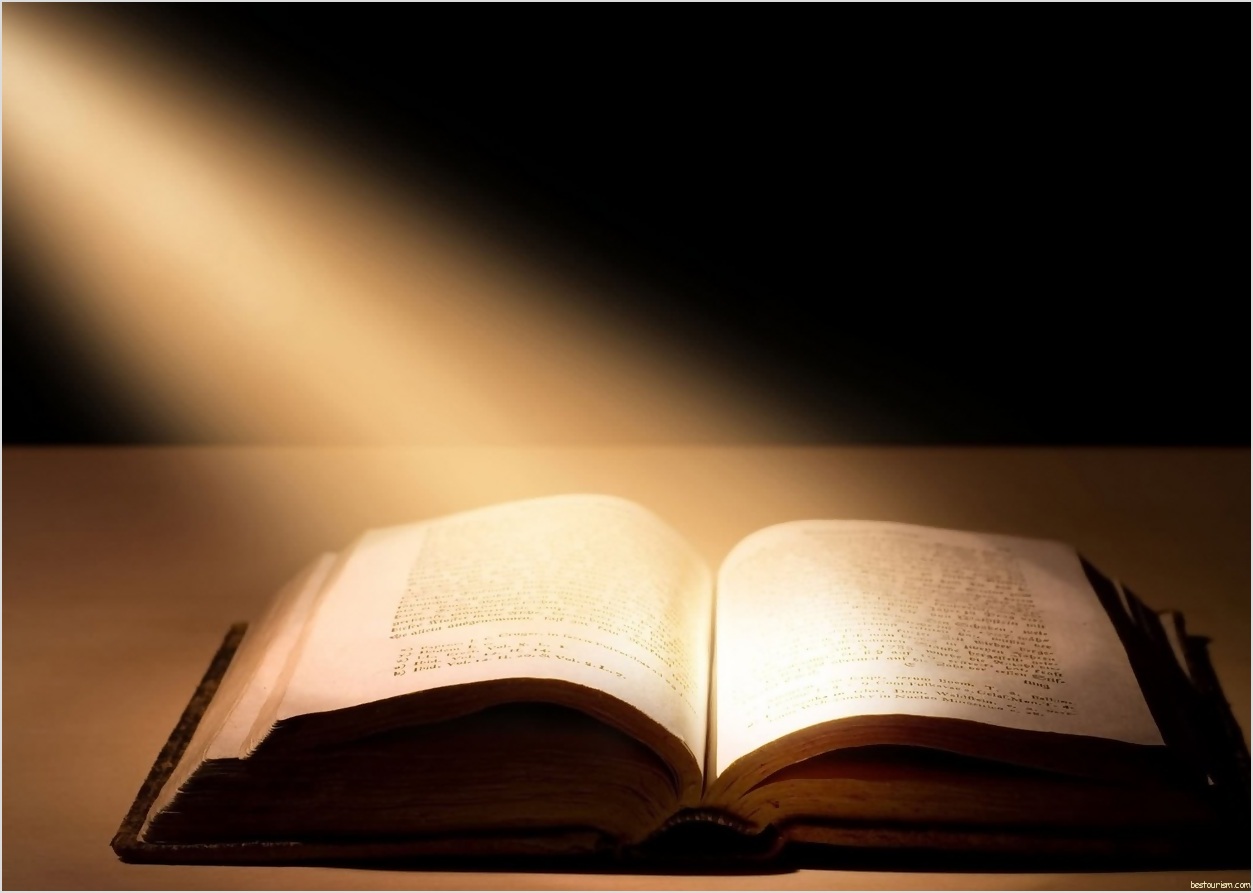 Guardians of the Truth
Romans 2:13
Richie Thetford												                www.thetfordcountry.com
Guardians of the Truth
Introduction
People of Ephesus
Acts 19:35
Jews
Romans 3:1-2
Deuteronomy 4:5-8
Romans 9:4-5
Romans 2:17-24
“The essence of knowledge is, having it,to use it”
--- Confucius
Richie Thetford												                www.thetfordcountry.com
Guardians of the Truth
Guardians of God’s Truth is What We Are
“Entrusted” with God’s Word
2 Timothy 2:2
Handle accurately the saving truth
1 Timothy 3:15
Titus 2:10
2 Timothy 2:15
Maintain a genuine respect for the truth
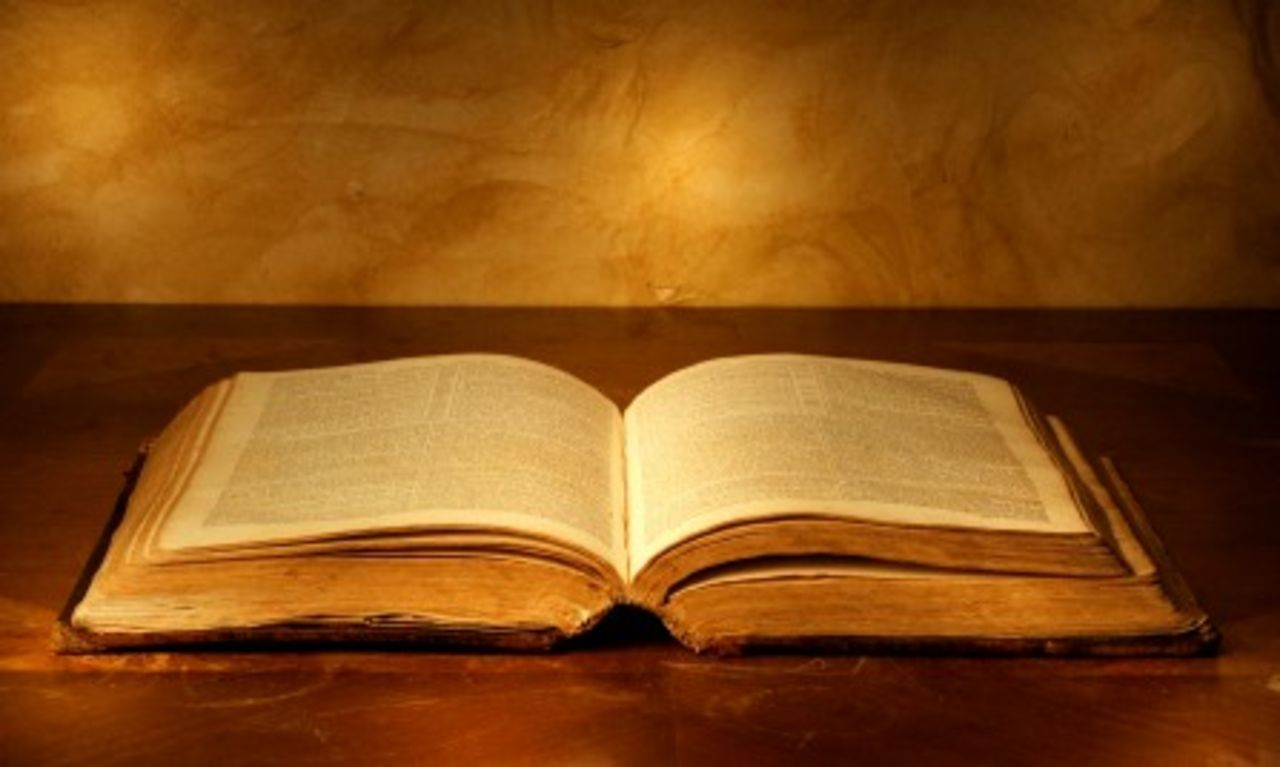 Richie Thetford												                www.thetfordcountry.com
Guardians of the Truth
We Are Not Guardians of the Truth Only
Don’t be filled with pride
Romans 2:17-20
We must DO the truth
Matthew 23:1-4; James 1:22-27
James 2:14-26; James 4:17
Matthew 7:21-23; Matthew 21:28-32
Must USE the Truth
Ephesians 6:17
Richie Thetford												                www.thetfordcountry.com
Guardians of the Truth
We Are Not Guardians of the Truth Only
Don’t keep the truth to ourselves
Psalms 40:9-10
1 Thessalonians 1:8
Take the truth to others
Luke 15:4-7
Luke 19:10
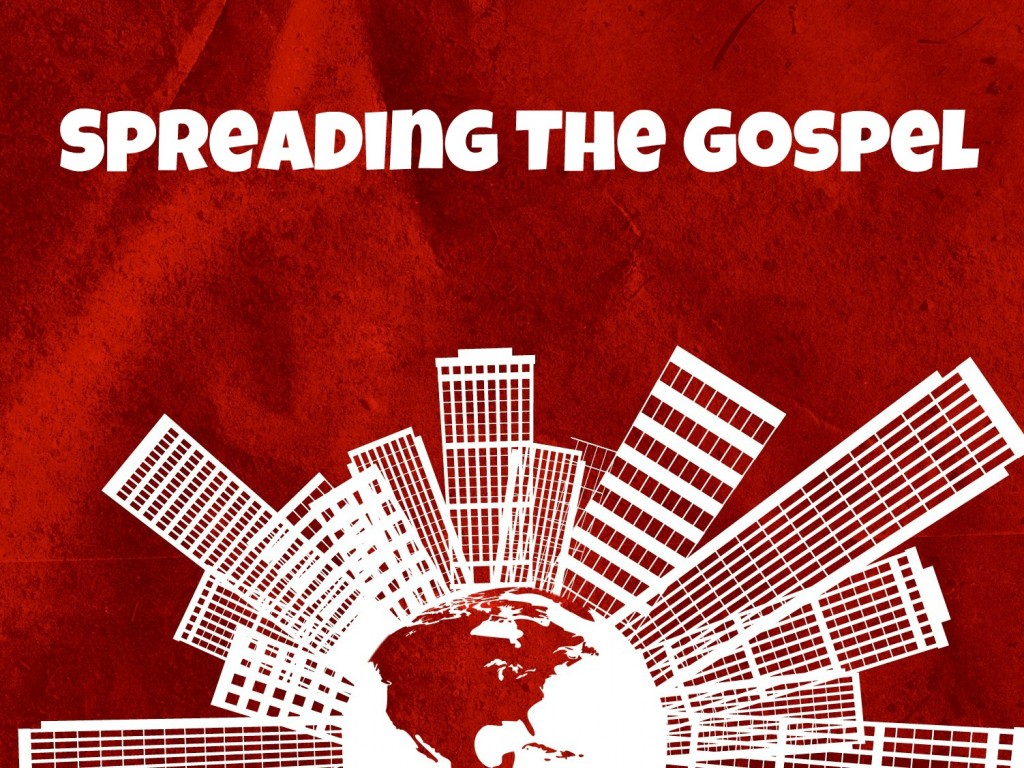 Richie Thetford												                www.thetfordcountry.com
Guardians of the Truth
Accept the Responsibilities in What We Know
The more we know, the more responsibility we have as a result of it
Luke 12:47-48
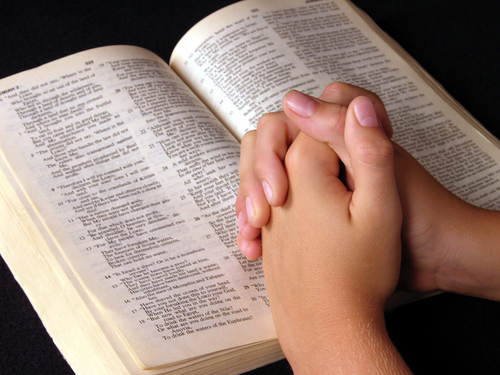 Richie Thetford			   									                www.thetfordcountry.com
Guardians of the Truth
Accept the Responsibilities in What We Know
Putting it to the test:
Benevolent work
Galatians 6:10
Matthew 25:31-46
Morality
1 Thessalonians 5:14
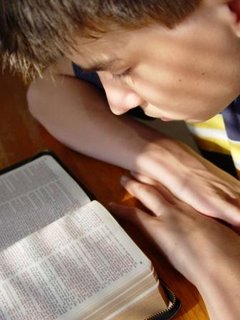 Richie Thetford												                www.thetfordcountry.com
Guardians of the Truth
Accept the Responsibilities in What We Know
Putting it to the test:
Worship
1 Samuel 15:22-23
Salvation
Acts 20:20
Acts 20:26-27
Must do what we should as a resultof possessing the TRUTH
Romans 2:13, 25-29
Richie Thetford												                www.thetfordcountry.com
Guardians of the Truth
Conclusion
A blessedness in doing the Lord’s will
James 1:25
Wise if we “DO”
Luke 6:46-49
God revealed everything to us
Deuteronomy 29:29
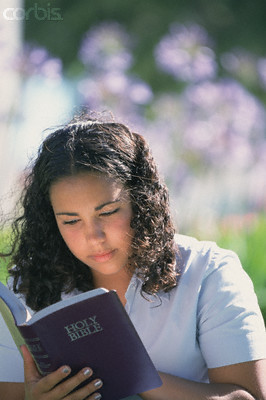 Richie Thetford												                www.thetfordcountry.com
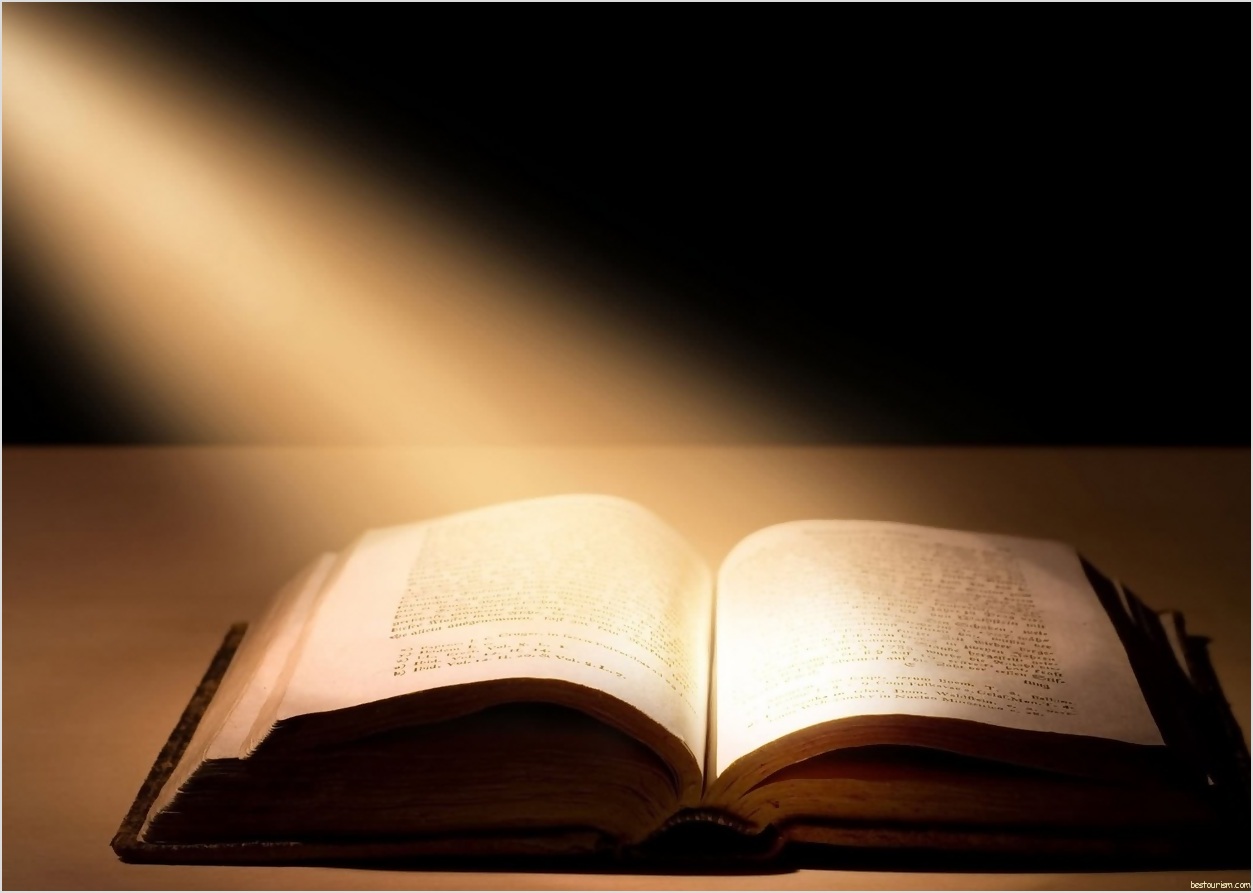 “For Ezra had prepared his heart to seek the Law of the LORD, and to do it, and to teach statutes and ordinances in Israel” Ezra 7:10
Strive to be TRUE
Guardians of the Truth
Your talk talks, and your walk talks,but your walk talksmore than your talk talks
Richie Thetford												                www.thetfordcountry.com